Wellenfunktion und Interferometer (LF)
Konzeptionsgruppe Physik 2023
C.-J. Pardall, J. Küblbeck CC BY 4.0
[Speaker Notes: In der Fortbildungsveranstaltungen müssen nicht alle Folien gezeigt werden. Die Präsentation ist auch als Überblick für die Kolleginnen und Kollegen gedacht.]
Überblick
Wellenfunktion
Von der Zwei-Quellen-Interferenz zum Interferometer
Michelson-Interferometer: Experimente
Interferometer mit Ultraschall
Mikrowellen-Interferometer
optische Interferometer
Interferenzmuster
Bildungsplan, Jahresplanung und weitere Materialen
Bildungsplan, Jahresplanung, KMK-Vorgaben
Strahlteiler
Beispiele für Aufgaben auf Abiturniveau
Überblick über das Material
Wellenfunktion
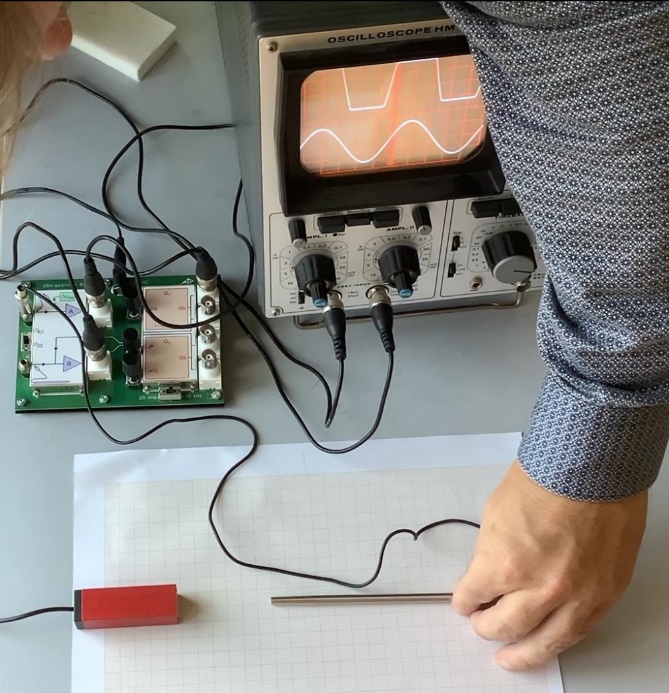 neu!
möglicher Abiturinhalt
Von der Zwei-Quellen-Interferenz zum Interferometer
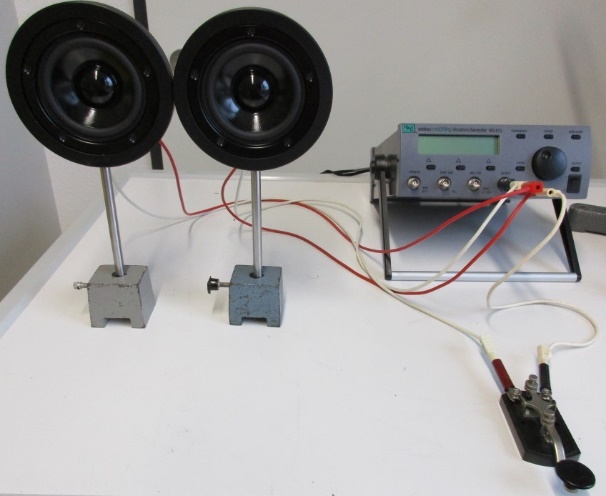 z.B. 680 Hz
Mikrofon, Ohr
Laut-sprecher
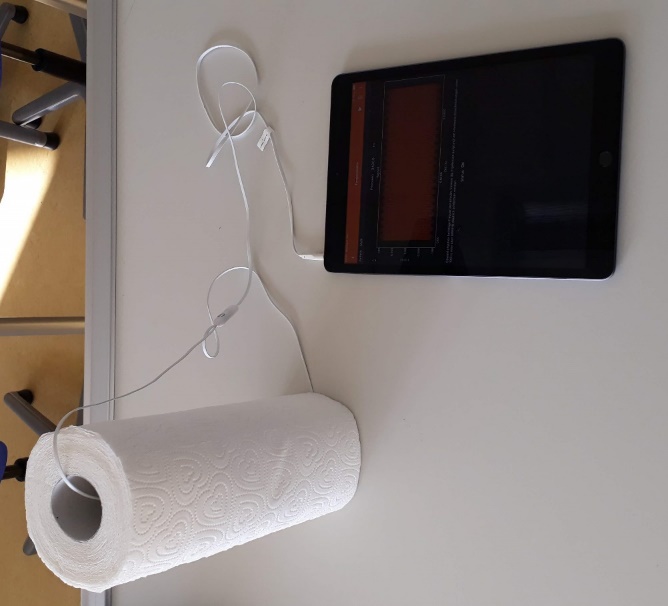 In-Ear-Kopfhörer
z.B. 3400 Hz
Von der Zwei-Quellen-Interferenz zum Interferometer
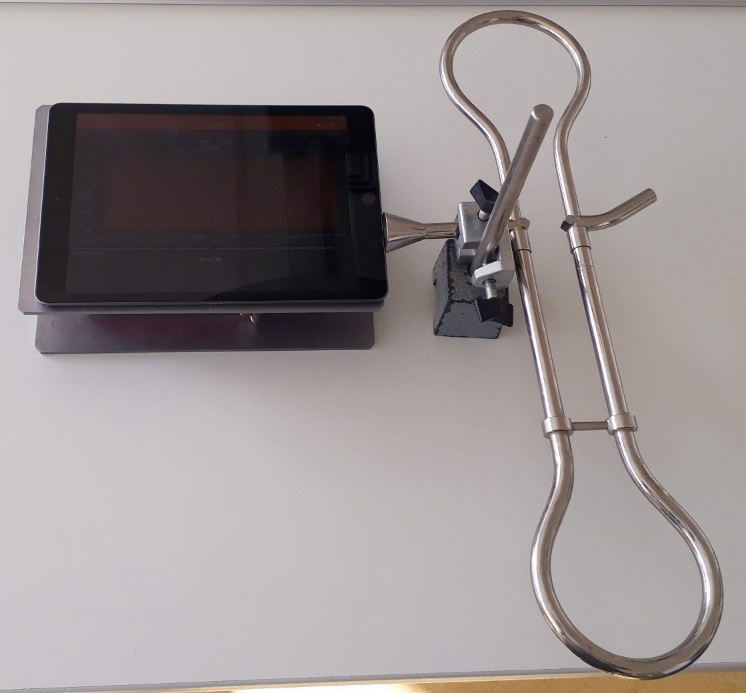 z.B. 3400 Hz
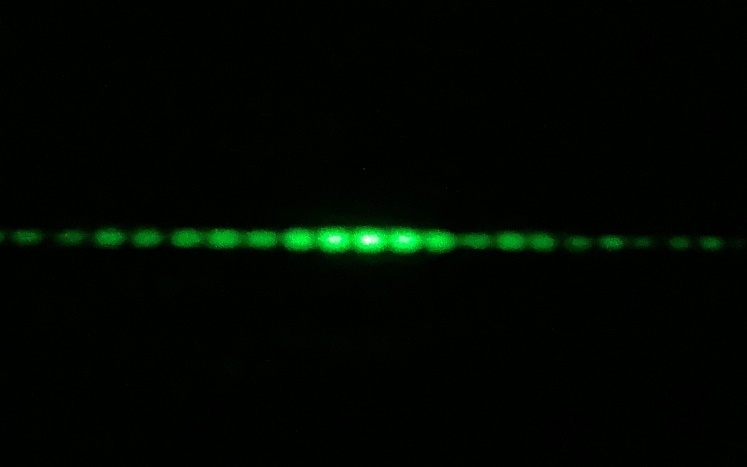 Von der Zwei-Quellen-Interferenz zum Interferometer
Modell: Akustisches Michelson-Interferometer
(Die Interferenz in Richtung der Quelle wird hier nicht betrachtet.)
Michelson-Interferometer: Experimente
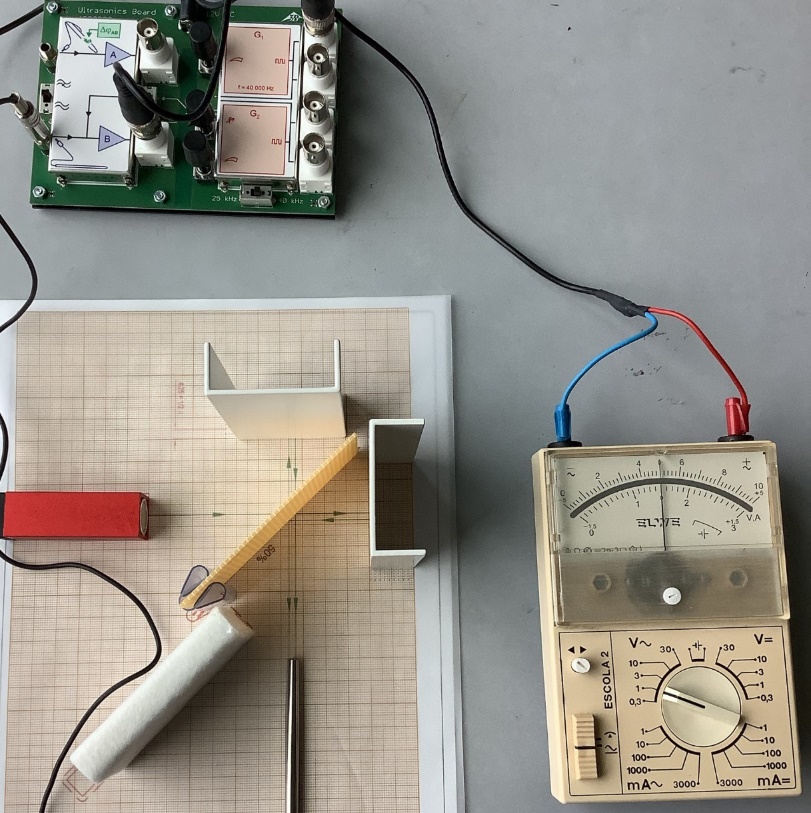 Michelson-Interferometer: Experimente
[Speaker Notes: Beispiel für ein stummes Video
45°-Halterung: https://www.thingiverse.com/thing:5686143]
Michelson-Interferometer: Experimente
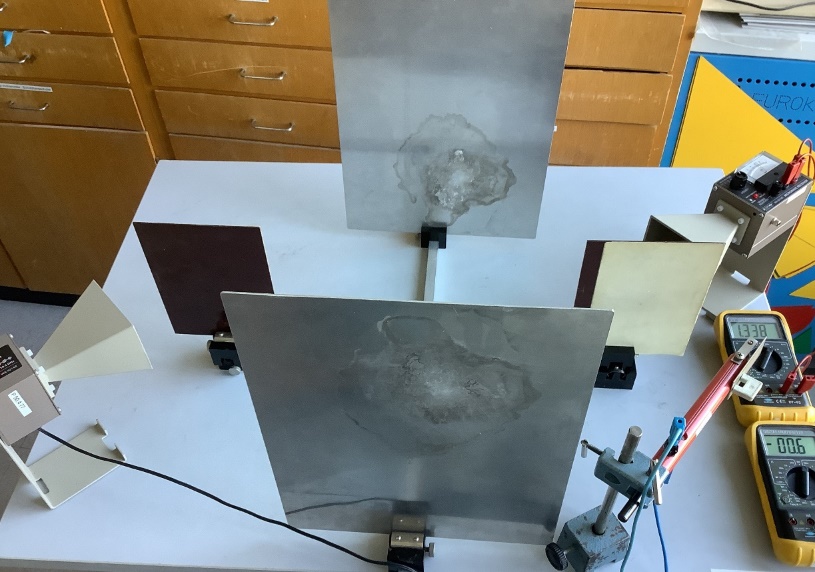 Empfänger 1
Aufbau mit Mikrowellen 
Erweiterung üblicher Aufbauten mit 3-D-Druckz.B.: https://www.thingiverse.com/thing:5686143
Variation: Mach-Zehnder-Interferometer
Sender
Empfänger 2
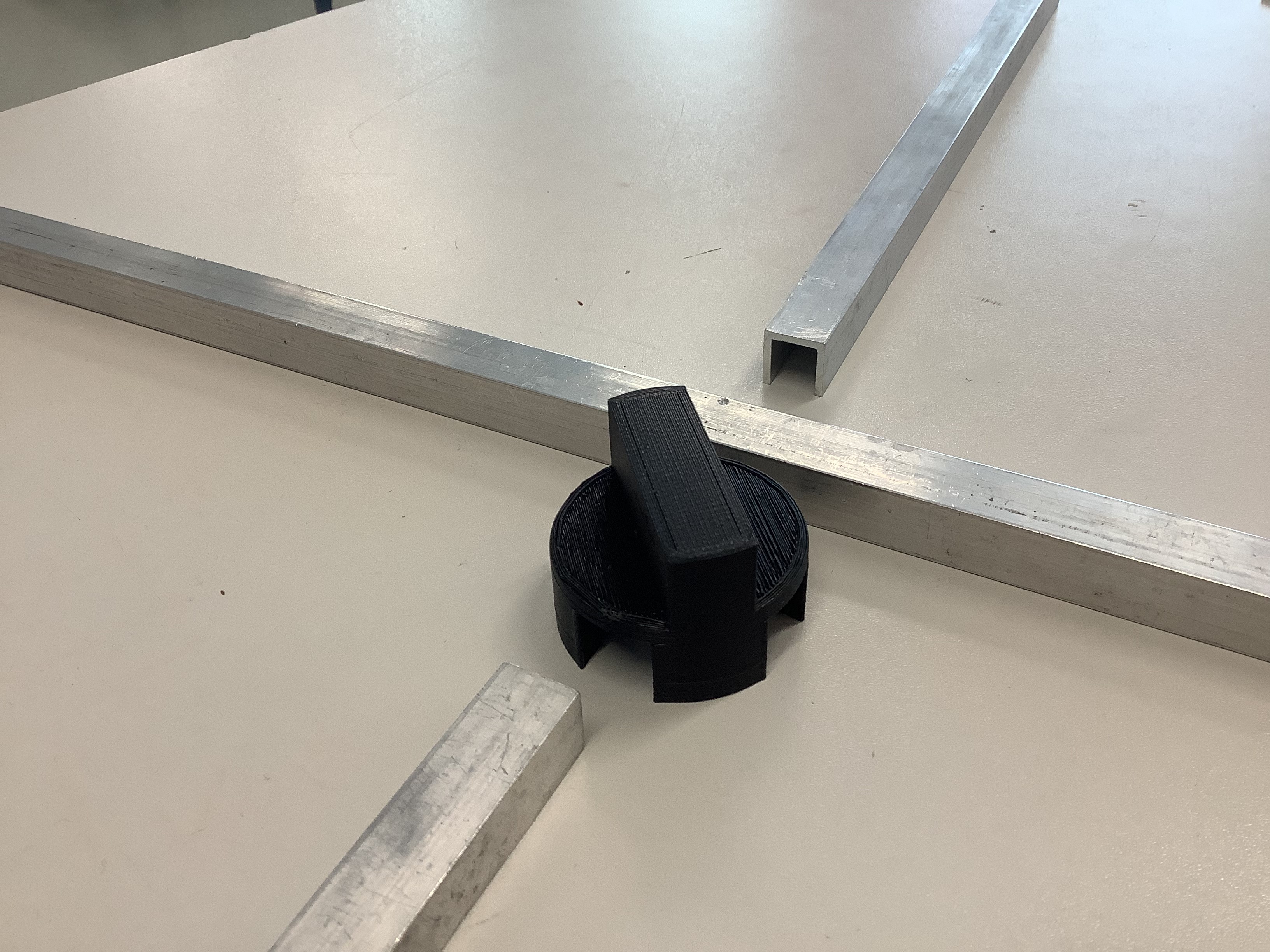 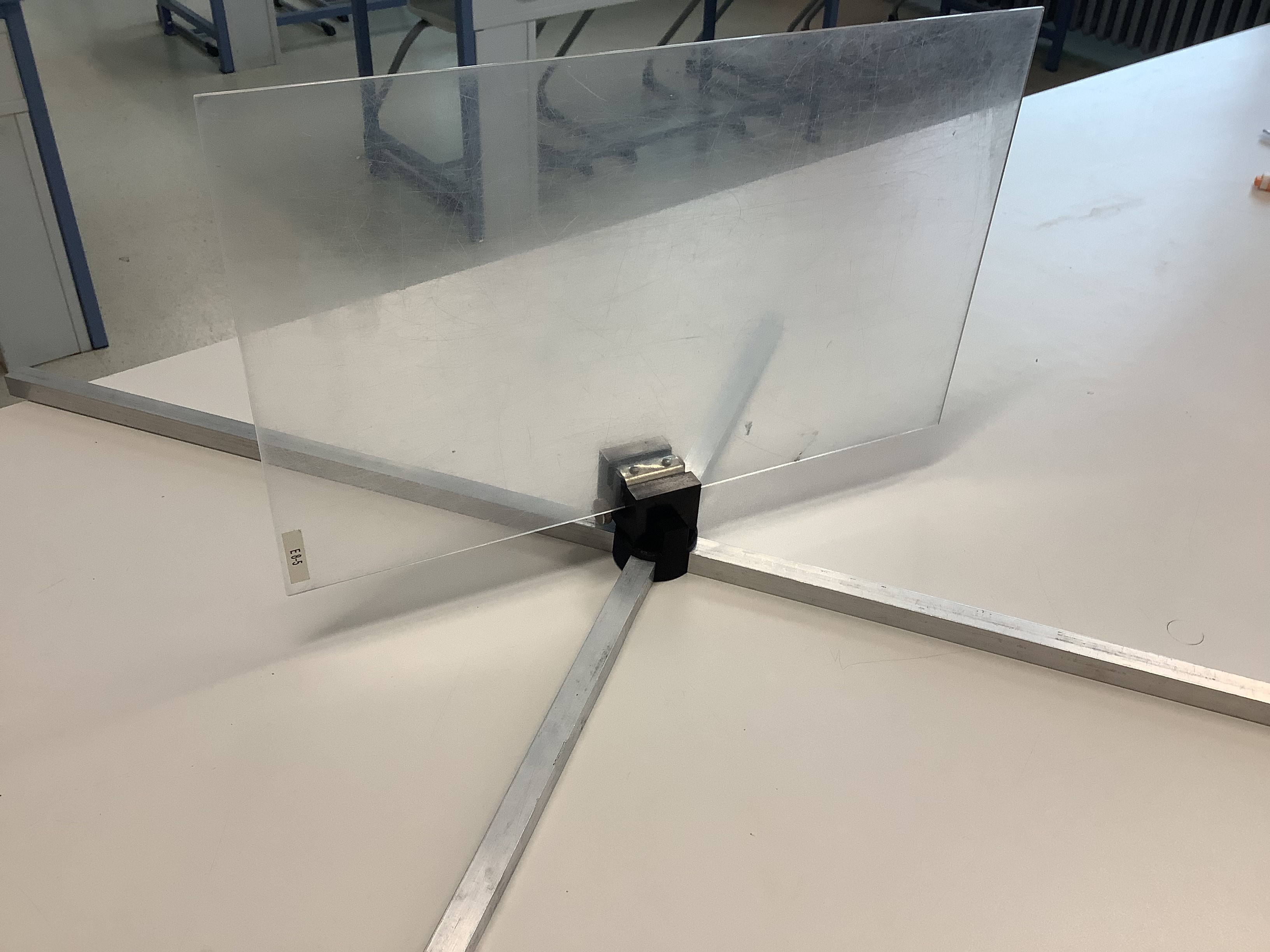 Michelson-Interferometer: Experimente
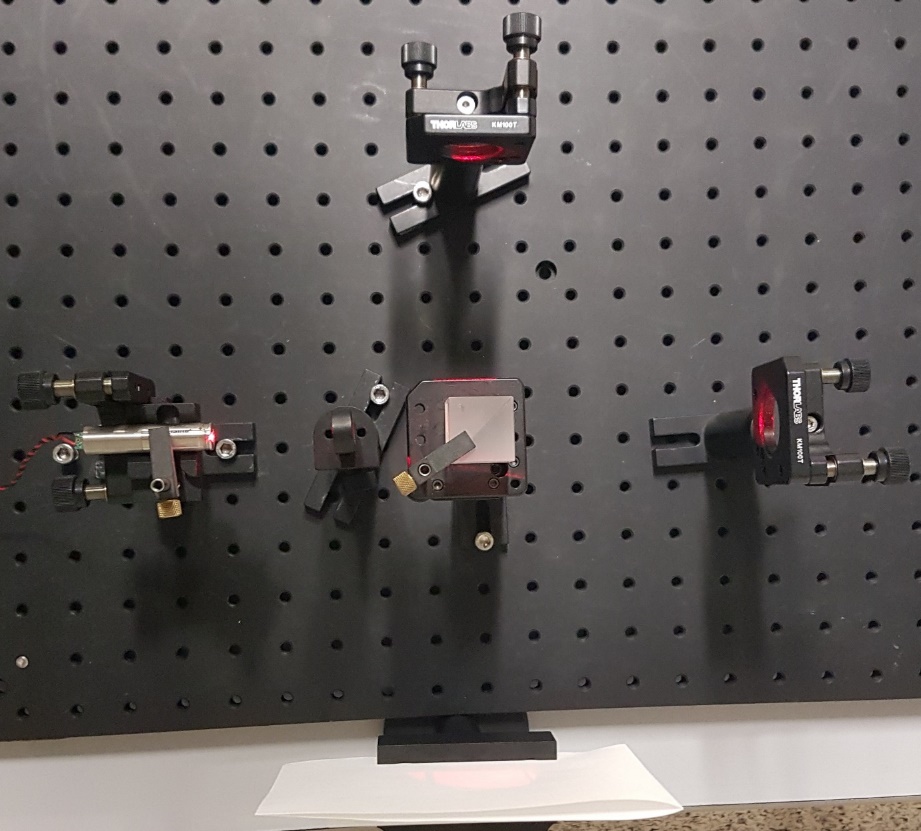 Spiegel
Spiegel
Streu-linse
Strahl-teiler
Laser
Schirm
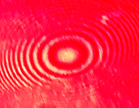 Schirmbild
Michelson-Interferometer: Experimente
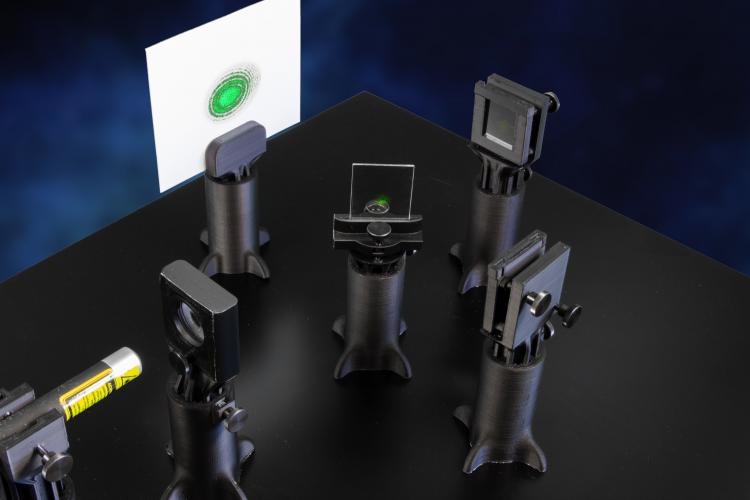 Aufbau mit Licht
Alternative: 3-D-Druck-Interferometer
CERN S‘cool LABhttps://scoollab.web.cern.ch/laserlab3D 
Open³ Quantum (u.a. Uni Münster)https://o3q.de/  
Physik kommunizieren (Uni Münster)https://physikkommunizieren.de/3d-druck/interferometer-aus-dem-3d-drucker/  
wesentlich günstiger, aber mit viel Arbeit verbunden
CERN S‘cool LAB
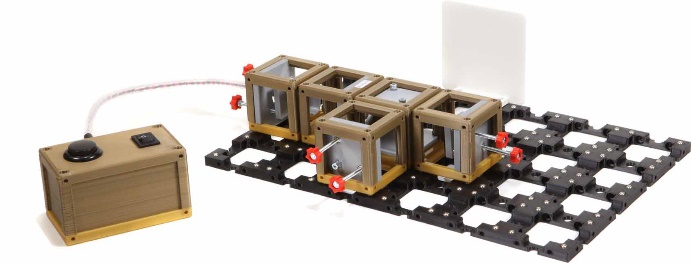 Open³ Quantum
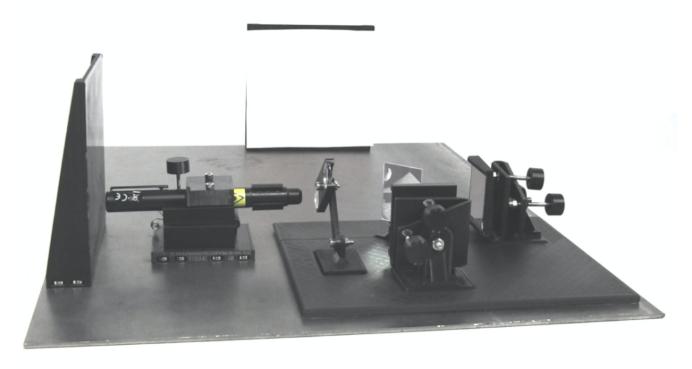 Physik kommunizieren
Bildquellen:Aufbau CERN S‘cool LAB: © CERN https://scoollab.web.cern.ch/laserlab3D (18.12.22) Aufbau Open³ Quantum: Nils Haverkamp et al 2022 Phys. Educ. 57 025019 doi: 10.1088/1361-6552/ac4106, CC BY 4.0 (18.12.22);  Aufbau Physik kommunizieren: P. Schürmann, https://physikkommunizieren.de/wp-content/uploads/2019/12/Interferometer_1.png, CC BY-NC-SA 4.0 (18.12.22)
Michelson-Interferometer: Experimente
Aufbau mit Licht
Alternative: Augmented Reality eXperiments (Uni Mainz)
https://www.larissa.physik.uni-mainz.de/arx/  (18.12.22)
Platzhalterkarten für Laser, Spiegel usw.
Darstellung der Platzhalter über die App AR.X (iOS, Android) als bedienbare Geräte
Fixierung des Tablets o.ä. sinnvoll!
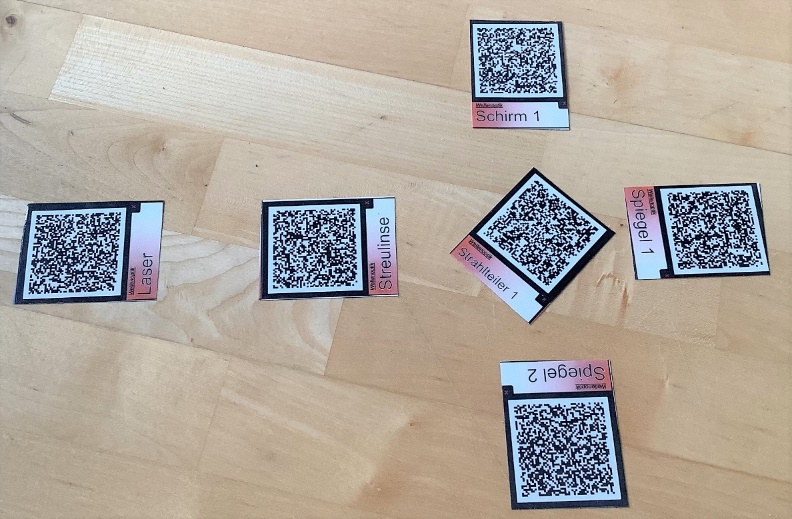 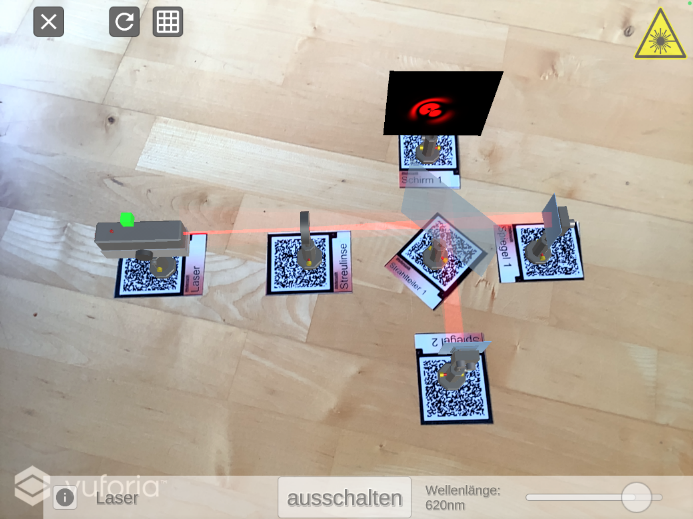 Interferenzmuster: Beobachtungen
Stellen Sie eine Vermutung darüber auf, wie der Film zustande gekommen ist.
[Speaker Notes: Tipp1: Bewegen des Spiegels in eine Richtung. Welche?
Tipp2: Gangunterschiede nehmen zu/ab? Zusammenhang mit Richtung?]
Interferenzmuster: Erklärung
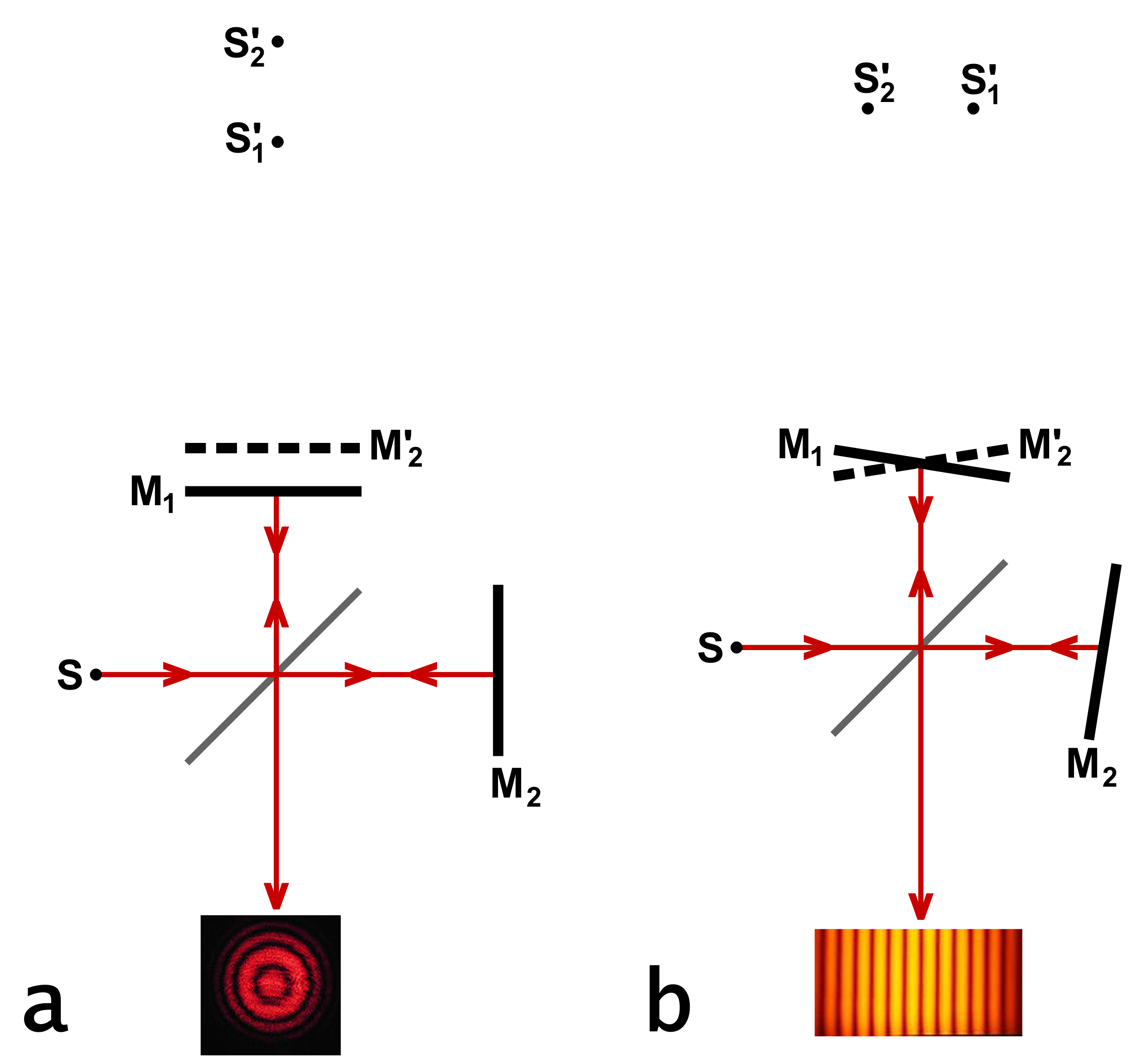 Ring- oder streifenförmiges Interferenzmuster durch Spiegelstellung
Doppelspalt (b)
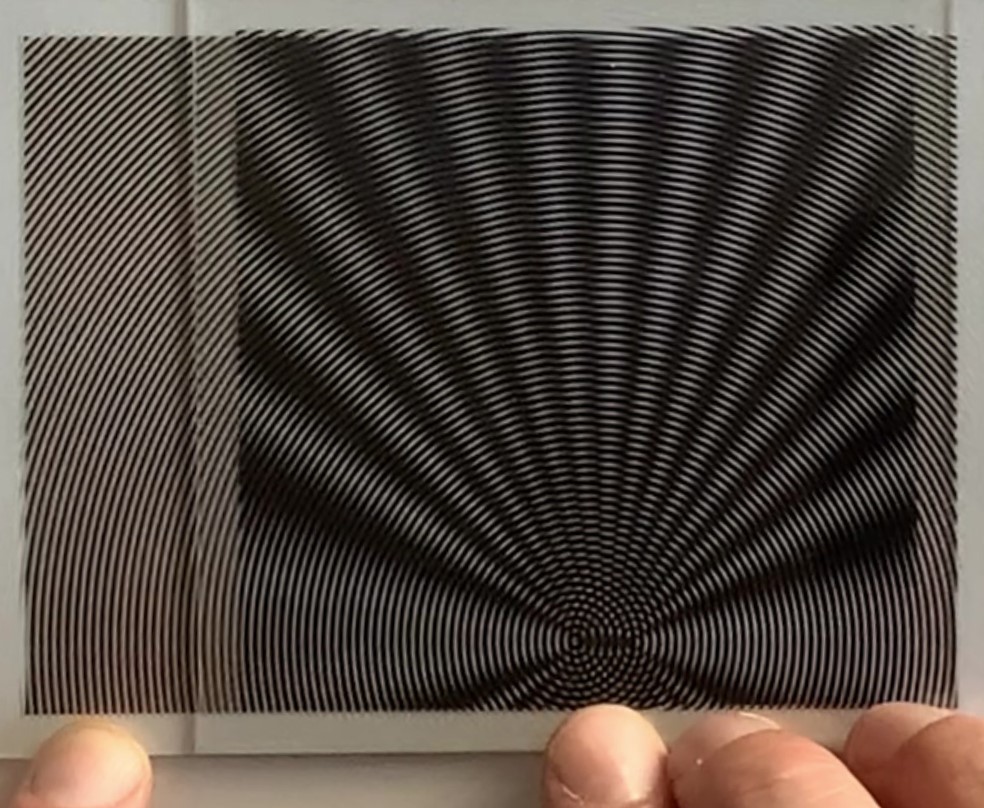 Interferometer (a)
Bildquellen: links: C.-J. Pardall;  rechts:  Tttrung (https://commons.wikimedia.org/wiki/File:Michelson interferometer fringe formation multilingual.svg), https://creativecommons.org/licenses/by-sa/4.0/legalcode (18.12.22)
Beispiel:
Interferenzmuster: Erklärung
Radius
[Speaker Notes: Beispiel nicht maßstäblich, geometrisch sollten in der Mitte 14 Wellenlängen sein]
Bildungsplan, Jahresplanung, KMK-Vorgaben
BP 2016.V2, 3.6.5 Wellenoptik (4) Interferenzphänomene am Michelson-Interferometer beschreiben (Strahlteiler)
Jahresplanung für das LF
Interferometer: Aufbau und Funktionsweise eines Michelson-Interferometers (Strahlteiler), Interferenzmuster, Verschiebungsstrecke und Gangunterschied 
Interferenzfähigkeit, Sichtbarkeit des Interferenzmusters, Kohärenzlänge 
Eckpunktepapier der KMKAufbau und Funktionsweise eines Interferometers
Abituraufgaben mit anderen Interferometer-Typen möglich!
sinnvoll: Mach-Zehnder-Interferometer (Quantenphysik)
Hintergrund: Strahlteiler
Im Abitur nicht vorausgesetzt!
[Speaker Notes: Man kann i.A. nicht davon ausgehen, dass bei einer beiden Möglichkeiten kein Phasensprung stattfindet. Der Unterschied zwischen beiden Möglichkeiten ist aber immer pi.]
Beispiele für Aufgaben auf Abiturniveau
IQB-Beispielaufgabe: Wellenlängenmessung mit einem Michelson-Interferometer (Licht, Ultraschall)
Abituraufgaben Niedersachsen:Abitur 2017 I: Interferenz von He-AtomenAbitur 2021 I: Elektronenbeugungsröhre
Abituraufgaben Bayern:Abitur 2022: Michelson-Interferometer (Licht, LIGO)
Überblick über das Material: Wellen
Hintergrund: diese Präsentation
Material zur Schüleraktivierung
stumme Videos
Ausbreitungs- und Phasengeschwindigkeit mit Ultraschall
Michelson-Interferometer mit Mikrowellen
Modell zur Entstehung des Interferenzmusters
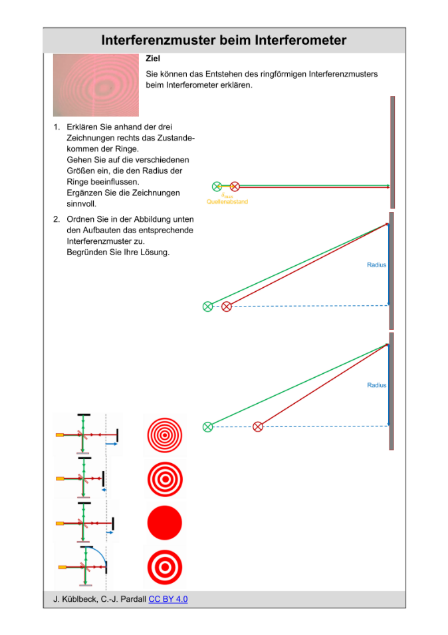 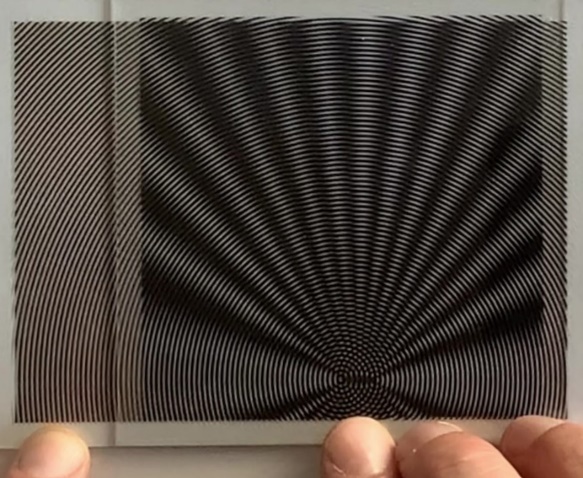 Überblick über das Material: Wellen
3210_loesungshinweise_ab_herleitung_wellenfunktion
3211_ab_herleitung_wellenfunktion: Arbeitsblatt zur Wellenfunktion
3212_c_f_lambda.mp4: Stummes Video –Ausbreitungs- und Phasengeschwindigkeit mit Ultraschall
3220_loesungshinweise_interferometer
3221_michelson_mikrowelle.mp4: Stummes Video – Michelson-Interferometer mit Mikrowellen
3222_michelson_licht.mp4: Stummes Video – Interferenzringe beim Michelson-Interferometer
3223_up_interferometer_ringe: Unterrichtspräsentation zur Entstehung der Interferenzringe
3224_ab_interferometer_ringe: passendes Arbeitsblatt zu 3223
3225_interferenzmuster_modell.mp4: Stummes Video – Modell zur Entstehung des Interferenzmusters